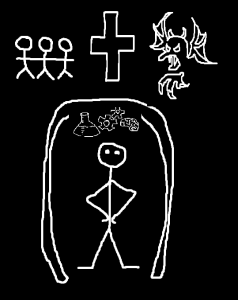 Lord, our Lord,
    how majestic is your name in all the earth!
You have set your glory
    in the heavens.
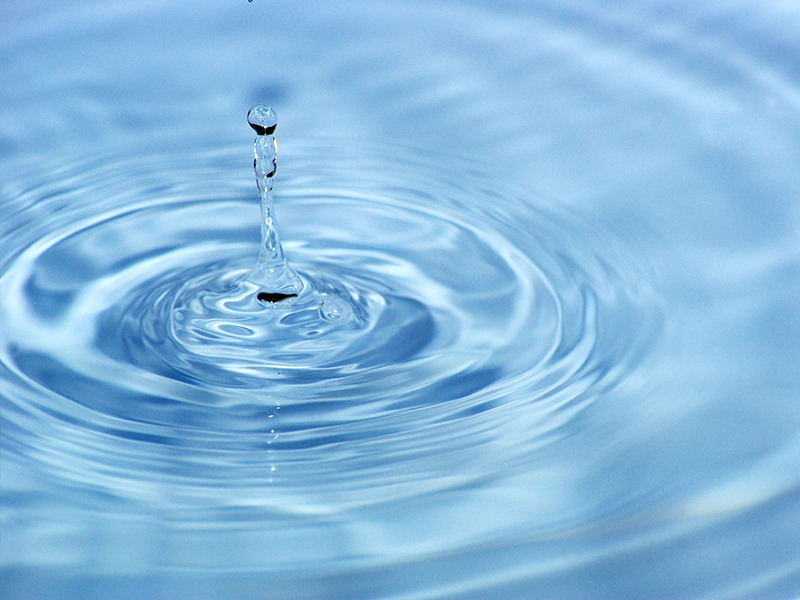 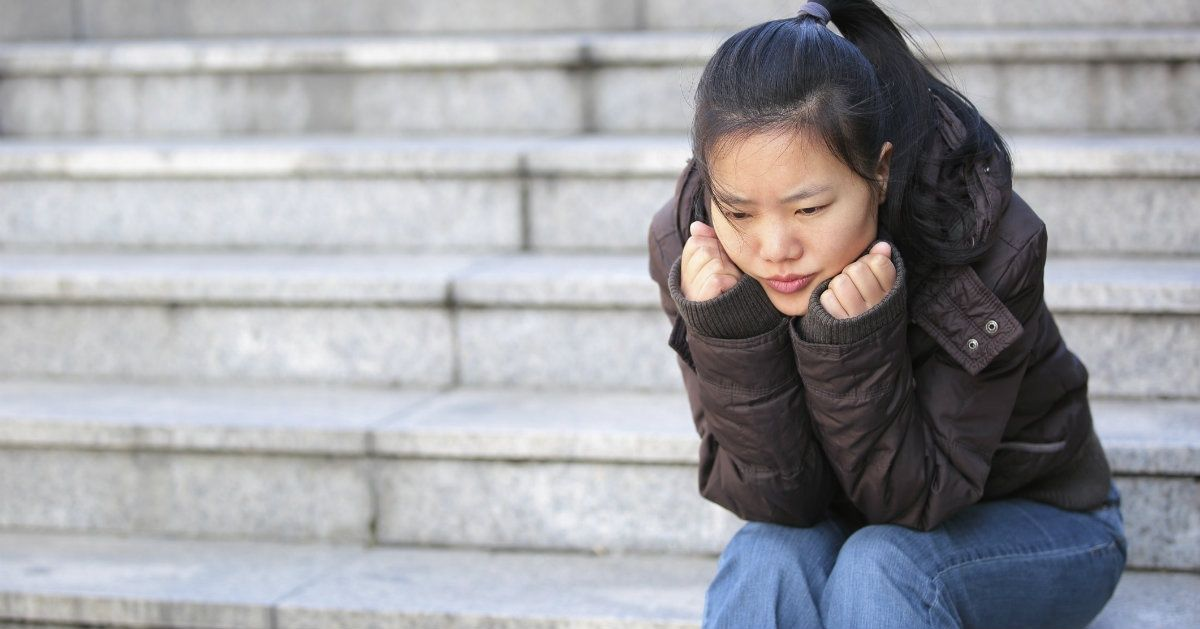 Would I spend forever here 
and not be satisfied 
– Sarah McLachlan, Possession
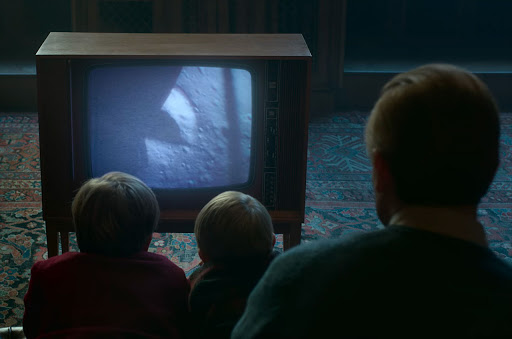 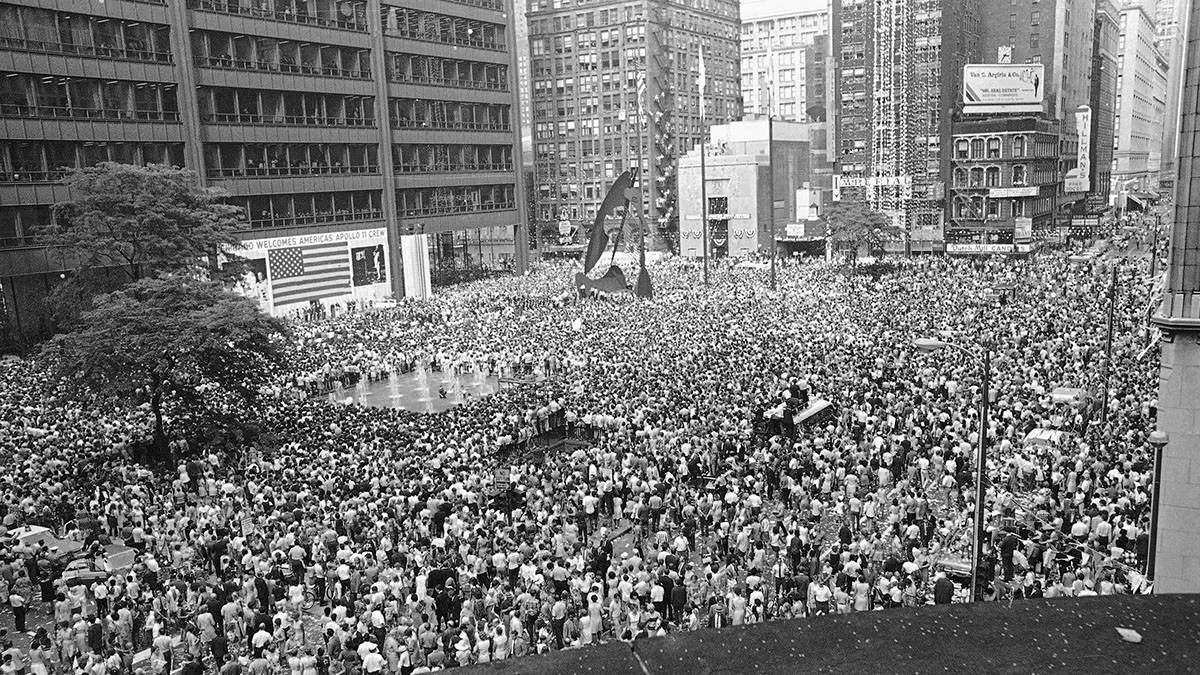 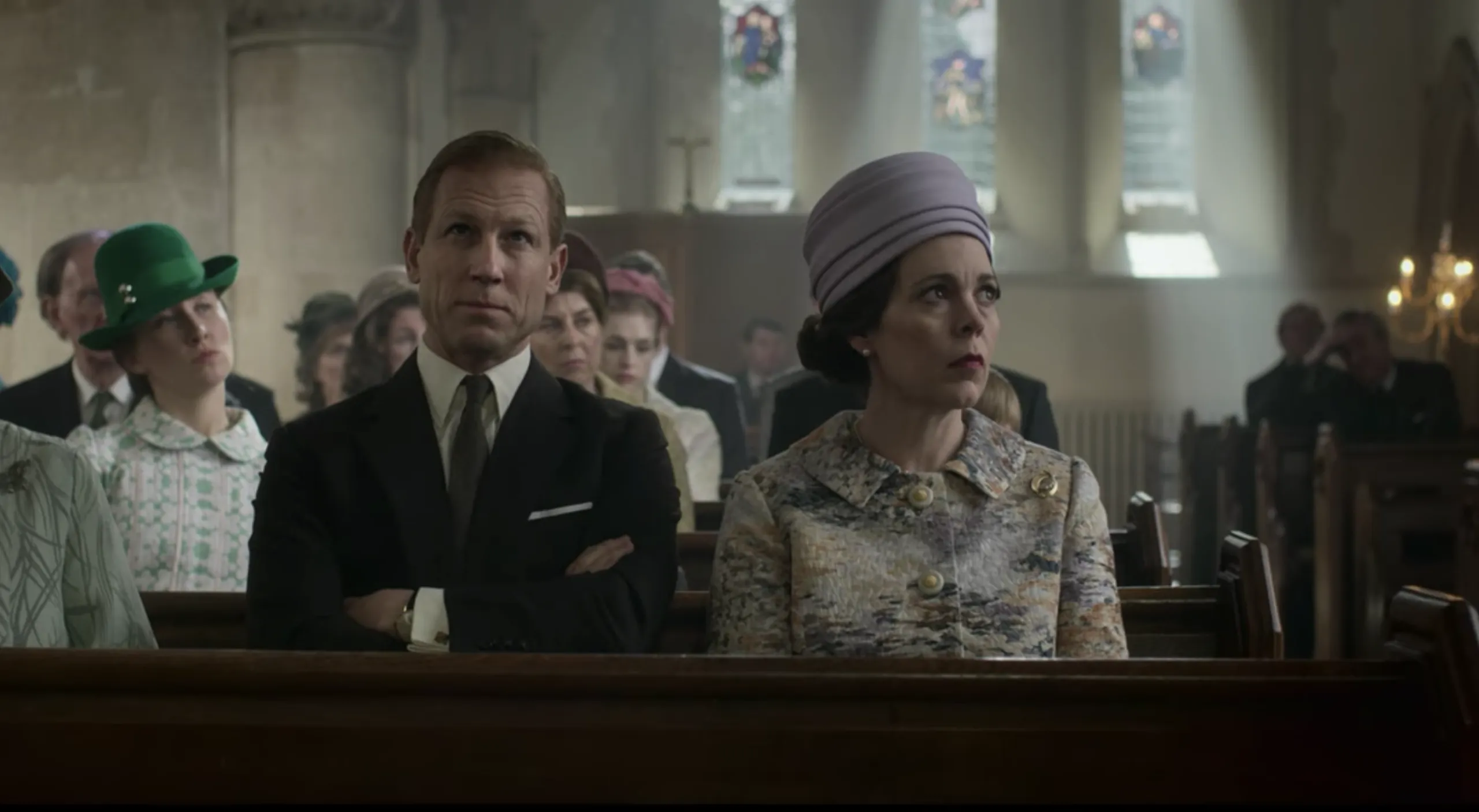 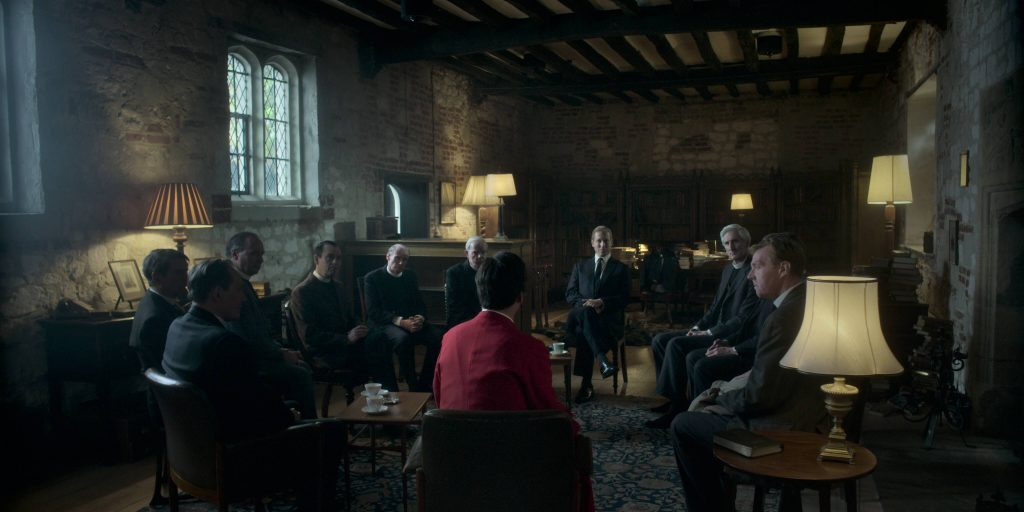 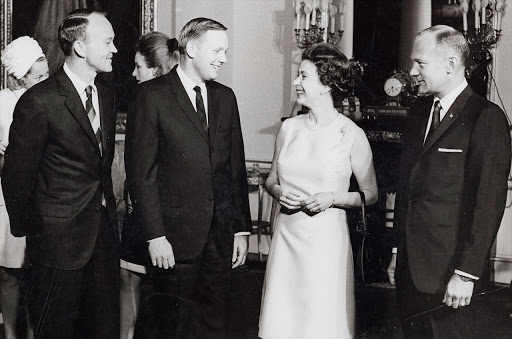 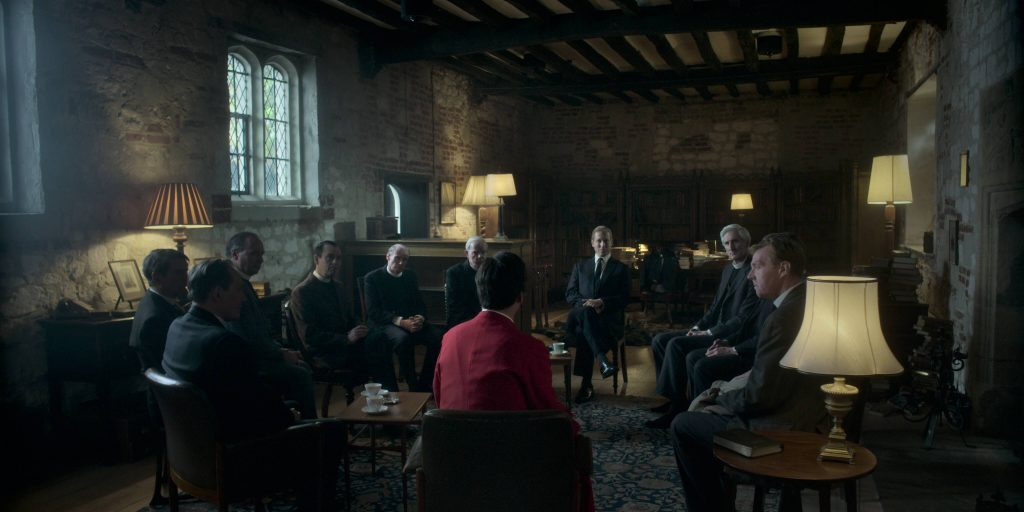 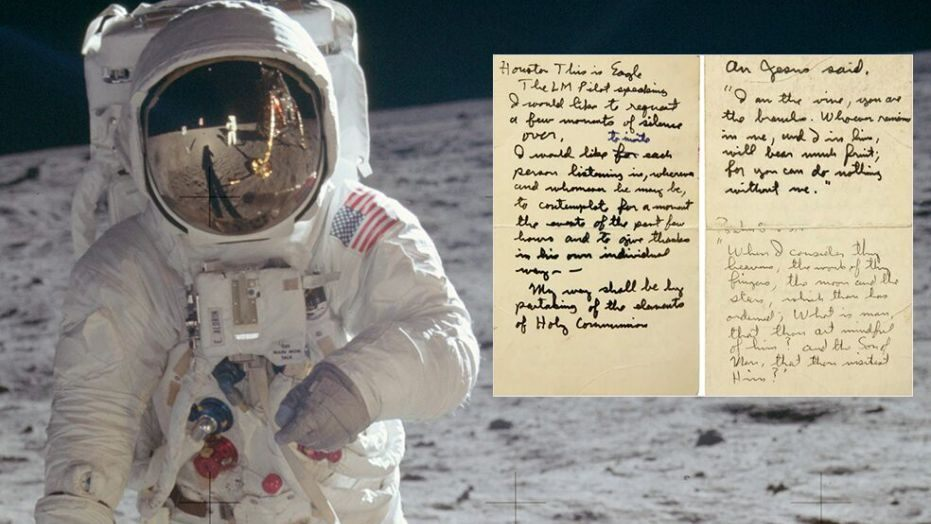 3 “When I look at your heavens, the work of your fingers, the moon and the stars that you have established;
4 "What are human beings that you are mindful of them, human beings that you care for them?”
4 "What are human beings that you are mindful of them, human beings that you care for them?”
5 You have made them a little lower than the angels
    and crowned them with glory and honor.
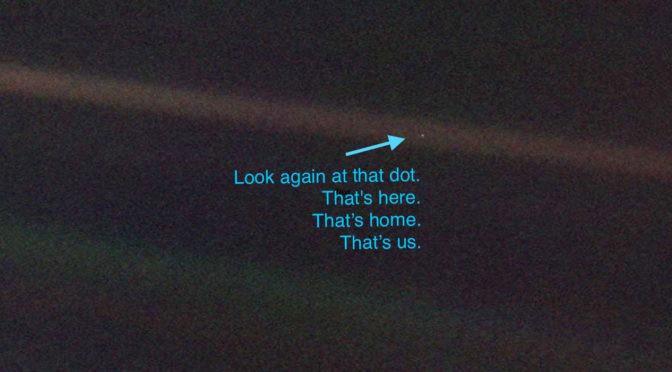 4 "What are human beings that you are mindful of them, human beings that you care for them?”
5 You have made them a little lower than the angels
    and crowned them with glory and honor.
6 You made them rulers over the works of your hands;
    you put everything under their feet: